Пістоляк Леся Григорівна
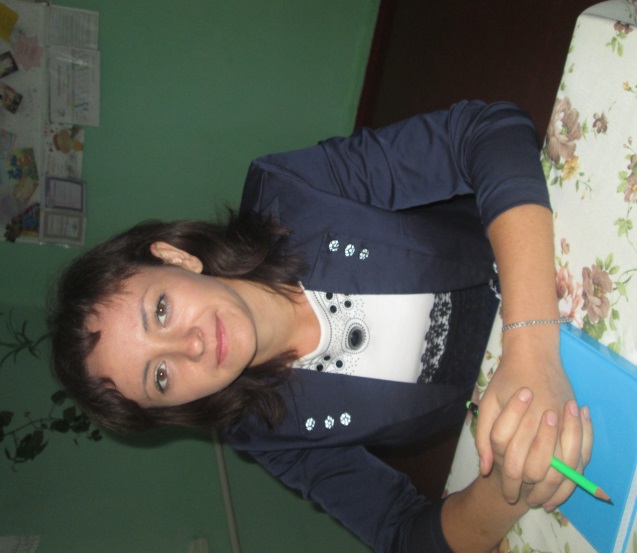 Моє кредо:
 Візьми промінь світла
І спрямуй його туди,
Де панує темрява...
 Візьми посмішку 
І подаруй її тому, 
Хто так її потребує. 
Візьми доброту
І яви її тому, хто сам 
Не вміє віддавати. 
Візьми віру
І віддай кожному,
Хто не має її.
Візьми любов   
і неси її всьому світові.
- Освіта  - вища;
- Назва ВУЗУ – Рівненський державний 
  гуманітарний  університет;
- Спеціальність –  «Вчитель української мови,
  української  та світової літератури. Практичний 
  психолог»;
- Кваліфікація – спеціаліст;
- Стаж : 5 років